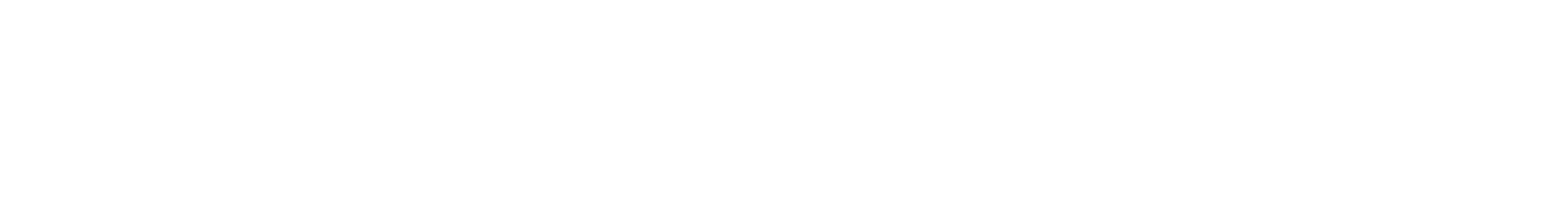 Exploring PR Diversity 
in Demographics, Academia, and Workplaces
Module Ten | Lesson Two
Lesson Two | Introduction
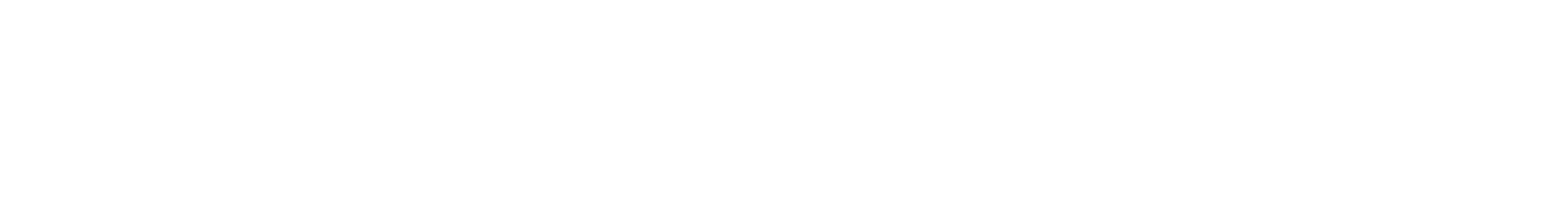 Lesson Overview
Understanding diversity demographics
Educating about D&I/culture
Recruiting diverse PR students
Retaining diverse PR practitioners 
Reaching diverse audiences
Making the business case for diversity
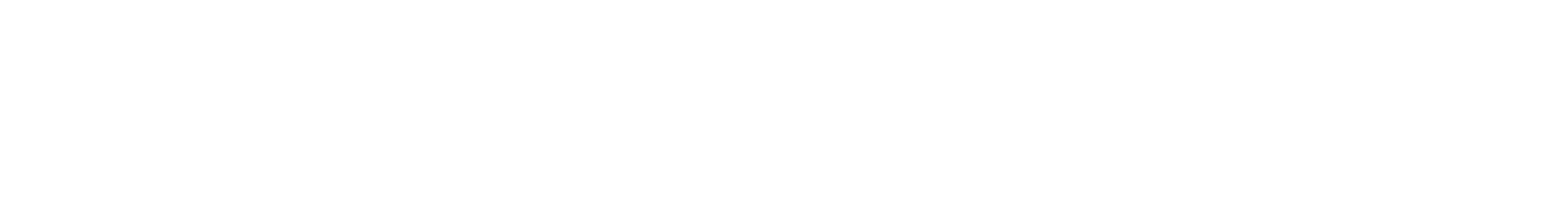 Race and ethnicity demographics
The U.S. will be a majority-minority by 2044.
By 2060, people of two or more races are expected to be the fastest-growing population, followed by Asians and Hispanics.
Compared to U.S. demographics, people of color are under-represented in the public relations profession.
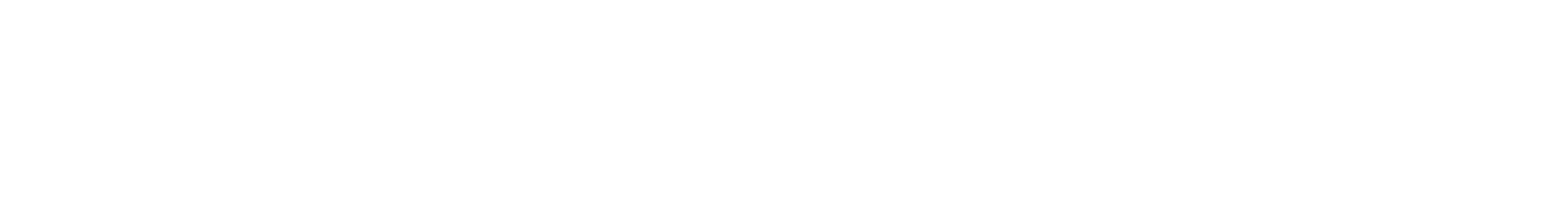 Gender and salary demographics
Women, who are 50.8% of the U.S. population, make up 70% of the public relations workforce but only 30% of executives.
The gender balancing in improving in some C-suite environments.
Men still earn more than women in PR, but pay is increasing.
Lesson Two | Introduction
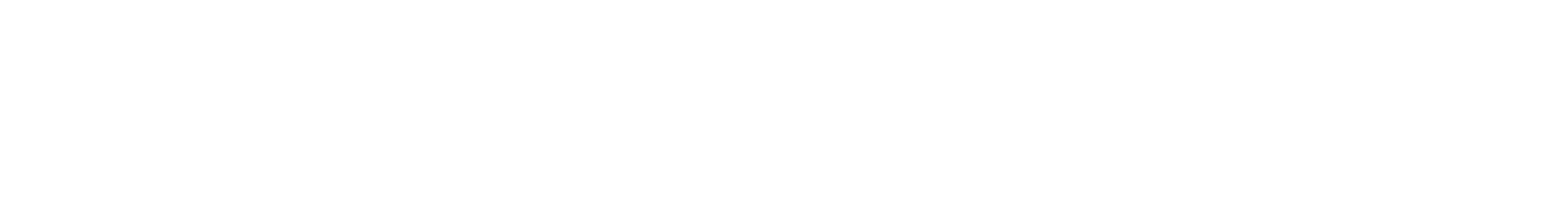 Discussion Question One
What can the public relations profession do to recruit more people of color, promote more women to managerial/executive roles, and increase the salaries of women?
Lesson Two | Introduction
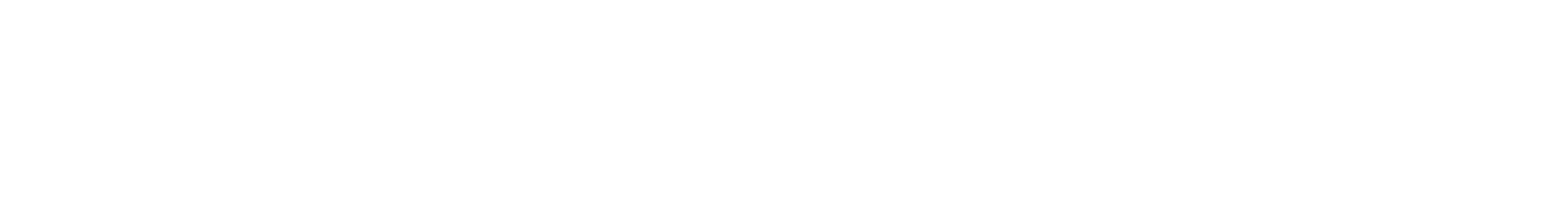 Educating about D&I/Culture
After ethics, diversity and inclusion are the second most important knowledge areas for entry-level PR practitioners.
Cultural perspective ranks third out of 12 essential knowledge areas.



Source: Commission on Public Relations Education
Lesson Two | Introduction
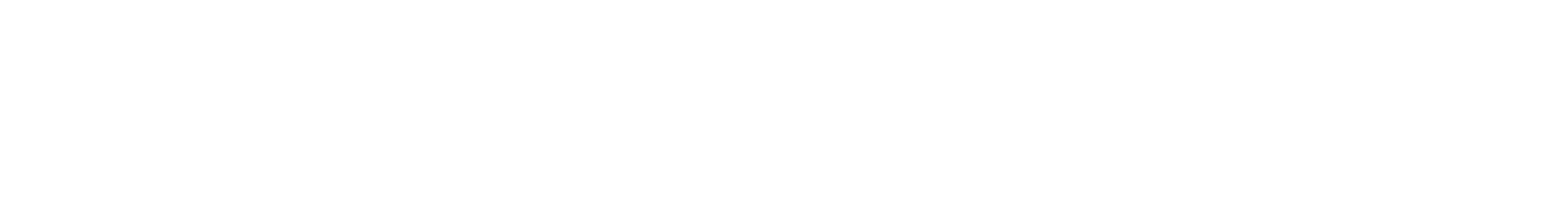 Key diversity terms
Culture - includes behaviors, thinking, beliefs, values, communications styles and language expressions
Stereotypes - judgments about an individual based on that person’s membership in a particular classification 
Prejudice -  irrational dislike, suspicion or hatred of a certain demographic group
Ethnocentrism - negative judgment of other cultures based on the belief that a particular cultural perspective is better than others

Source: Commission on Public Relations Education
Lesson Two | Introduction
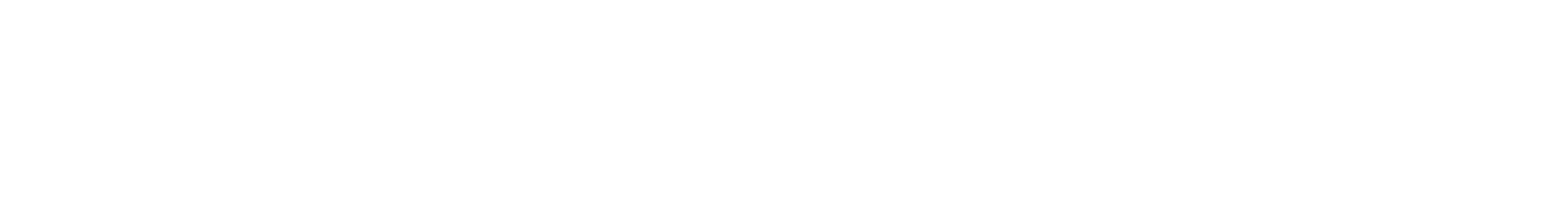 Recruiting diverse PR students
educate community and family members about what PR is
professional networking and mentoring opportunities
student interaction with classmates from underrepresented backgrounds
discussing PR diversity issues in class
Lesson Two | Introduction
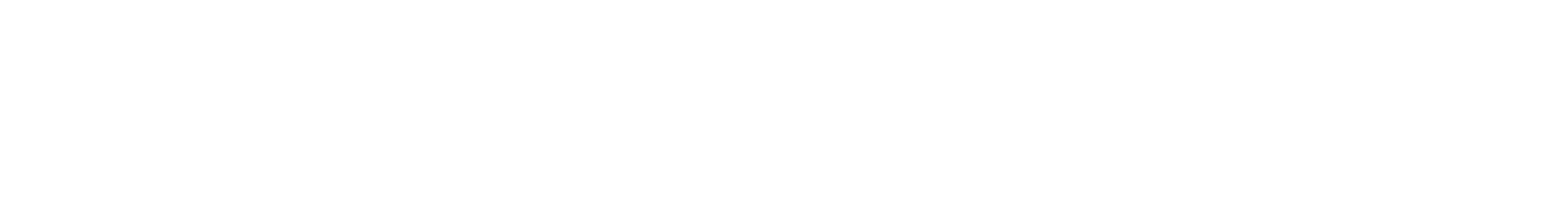 Discussion Question Two
What made you decide to major in public relations?

What else can be done to recruit PR majors from diverse backgrounds?
Lesson Two | Introduction
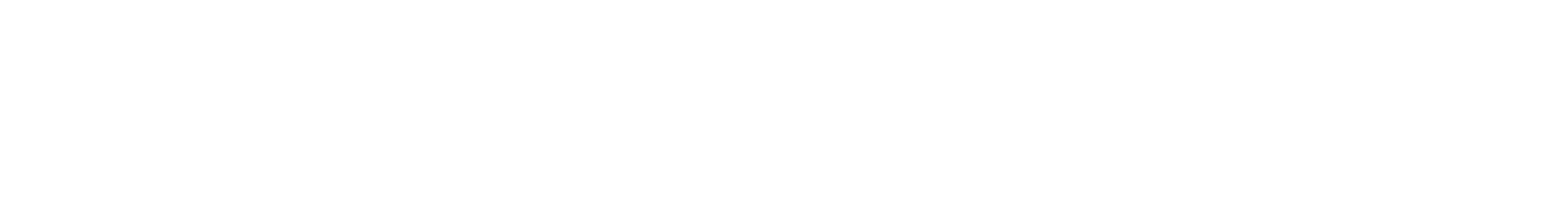 Retaining diverse PR practitioners in the U.S.
Three factors that could hurt retention efforts
Pigeon-holing
Recruitment to fill minority quota
“First and only”
Lesson Two | Introduction
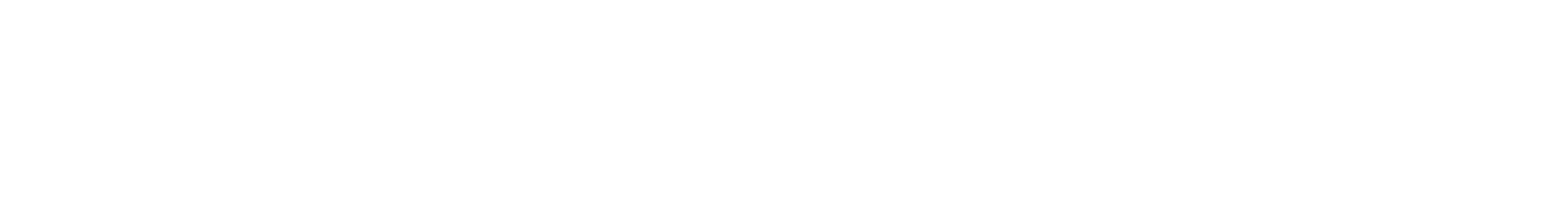 Retaining diverse PR practitioners in the UK
Four factors that could hurt retention efforts
Racism and microaggressions
Inflexible and noninclusive culture
Lack of equal opportunities and progression 
Unconscious bias
Lesson Two | Introduction
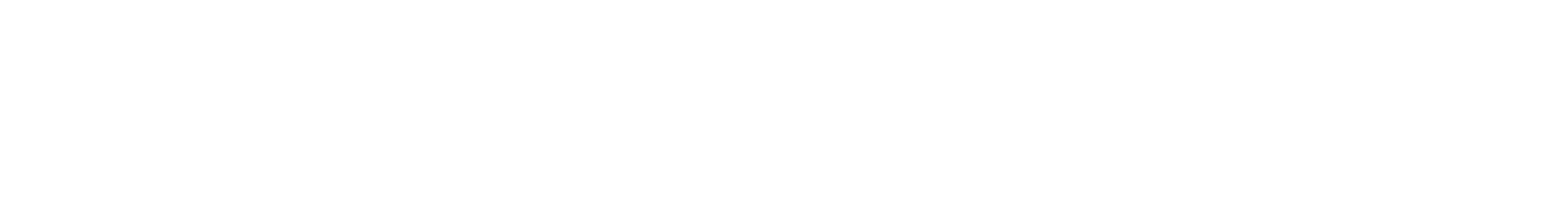 Reaching diverse audiences
Four ideas from past research:
Understanding the diverse needs of individuals
understanding the power of telling individual stories
Using new tools and technologies to reach the under-represented and marginalized
 Reaching and mobilizing diverse publics while giving them priority
Source: Mundy (2016)
Lesson Two | Introduction
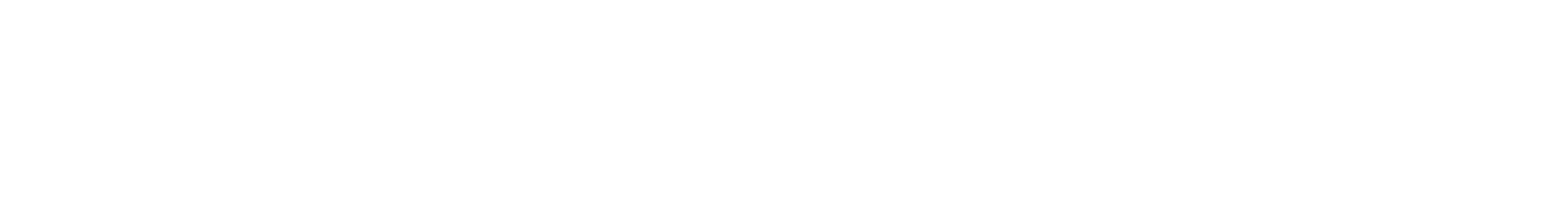 Making the business case 
for diversity
Helps stakeholders such as employees, shareholders, and customers.
Increases profitability
Enhances economic profit margins
Connects values to actions
Lesson Two | Introduction
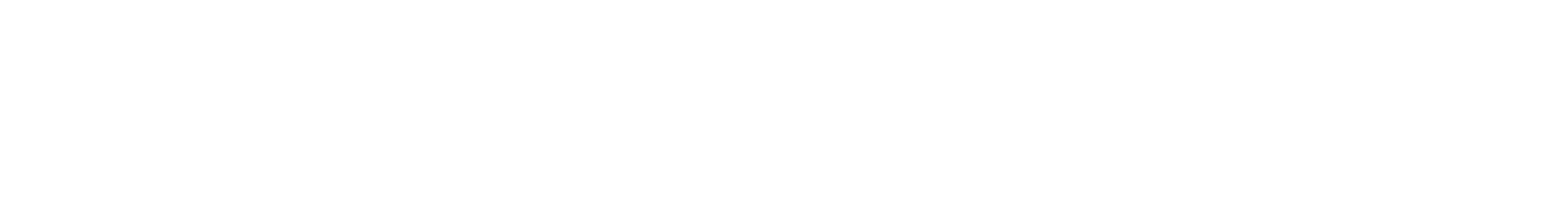 References
Brown, K. A., White, C., & Waymer, D. (2011). African-American students’ perceptions of public relations education and practice: Implications for minority recruitment. Public Relations Review, 37(5), 522-529. https://doi.org/10.1016/j.pubrev.2011.09.017

Brown, K. A., Waymer, D., & Zhou, Z. (2019). Racial and Gender-Based Differences in the Collegiate Development of Public Relations Majors: Implications for Underrepresented Recruitment and Retention. AEJMC Network — Networking Home for Divisions and Interest Groups. https://aejmc.us/jpre/wp-content/uploads/sites/25/2019/01/JPRE-5.1-January-2019-BROWN-WAYMER-ZHOU.pdf

Chitkara, A. (2019). World in 2020:The Age of Organizational Transparency & Accountability Doing What We Say Matters. World in 2020 Project. Worldin2020.com

Colby, S. L., & Ortman, J. M. (2015, March). Projections of the Size and Composition of the U.S. Population: 2014 to 2060. Census.gov. https://www.census.gov/content/dam/Census/library/publications/2015/demo/p25-1143.pdf

Commission on Public Relations Education. (2017). FAST FORWARD Foundations + Future State. Educators + Practitioners. http://www.commissionpred.org/commission-reports/fast-forward-foundations-future-state-educators-practitioners/

Hunt, V., Yee, L., Prince, S., & Dixon-Fyle, S. (2018, January 18). Delivering through diversity. McKinsey & Company. https://www.mckinsey.com/business-functions/organization/our-insights/delivering-through-diversity

Mundy, D. E. (2016, August). Bridging the divide: A multidisciplinary analysis of diversity research and the implications for public relations. Institute for Public Relations. https://instituteforpr.org/bridging-divide-key-findings-best-practices-call-action-diversity-focused-public-relations-organizational-management-research/

Race in PR: BAME lived experiences in the UK PR industry. (2020). Chartered Institute of Public Relations. https://newsroom.cipr.co.uk/unequal-opportunities-non-inclusive-cultures-and-racist-experiences-cipr-publishes-new-report-into-lived-experiences-of-bame-practitioners-in-pr/

PR Week. (2018, February 2). What it's like to be black in PR [Video]. YouTube. https://www.youtube.com/watch?v=gsd4Y47tsgM